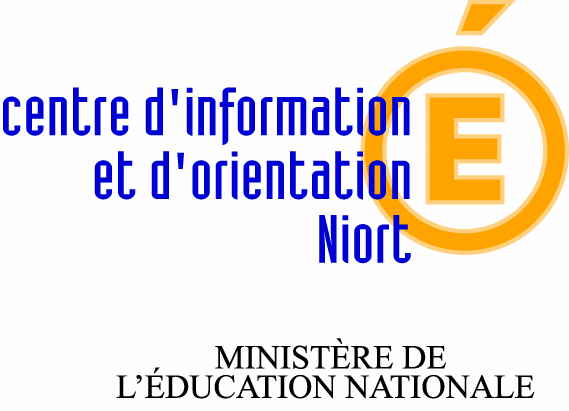 Choisir son orientation 
après la 3ème
Première question à se poser
Études générales 
Cours théoriques sur le même principe que le collège
3 ans au lycée + 2 à 5 ans d'études pour se spécialiser
ou
Études professionnelles 
pour apprendre directement un métier après la 3ème (CAP)
ou se spécialiser dans un secteur professionnel (Bac Pro)
Matières générales et professionnelles + temps en entreprise
L’orientation après la 3ème
LA VOIE PROFESSIONNELLE
CAP (2 ans)
Pour les élèves intéressés par un métier précis
   ex : coiffure, maçon, boucher, sérigraphie industrielle…

Enseignement général 40 %
Enseignement professionnel 60 %
  
Périodes de formation en milieu professionnel  (PFMP)
    12 à 16 semaines sur les 2 ans

Après : insertion professionnelle
    ou Poursuite d'études (Bac Pro, BP, MC)
Bac Professionnel (3 ans)
Élèves intéressés par un domaine professionnel
     ex : bâtiment, commerce, mécanique, social…

Des enseignements généraux: Français, HG, Maths, LV, sciences ou LV2, Arts appliqués, EPS.
Des enseignements professionnels(atelier, laboratoire, salle informatique)
Période de formation en milieu professionnel: 22 semaines sur les 3 ans
Consolidation, accompagnement personnalisé et préparation à l’orientation
La 2ᵈᵉ pro est organisée par familles de métiers dans la plupart des domainesSeconde commune à plusieurs bacs Choix d’une spécialité de bac pro en fin de seconde. Exemple :
Seconde « métiers de la relation client » : 3 bacs
	- Métiers de l’accueil
	- Métiers du commerce et de la vente option A animation et gestion de l’espace 		commercial
	- Métiers du commerce et de la vente option B prospection clientèle et 					valorisation de l’offre commerciale 
Seconde « métiers de la beauté et du bien-être » : 2 bacs 
		- Esthétique cosmétique et parfumerie
		- Métiers de la coiffure
                                  https://www.nouvelle-voiepro.fr/
VOIE PRO : 2 façons d’apprendre
L’apprentissage
Contrat de travail entre un apprenti, un employeur et un établissement (CFA ou UFA en LP)

 Avoir 16 ans ou 15 ans à la sortie de la classe de 3ème
 Trouver un employeur (démarche de l’élève et sa famille)
 Formation en établissement 25%, entreprise 75%
Salaire ( % du smic selon l’âge et l’année d’étude)

Attention : période d'essai
Conseil : faire des vœux en lycée professionnel en parallèle
CHOISIR  LA VOIE PROFESSIONNELLE
• Connaître les offres de formation des établissements

• S’inscrire aux stages de découverte proposés par les lycées
Professionnels

• Découvrir l’établissement et les sections lors des journées
portes ouvertes: JPO


Conseil en orientation (Professeur principal et/ou Psychologue de l’éducation nationale)
ATTENTION
Seconde pro et CAP : nombre limité de places
Formuler un maximum de vœux (10 possibles)
Certaines sections sont très demandées !!

Résultats de l’affectation fin juin
Inscriptions en établissement début juillet

Si refusé ou en liste d’attente : 2e Tour début septembre

Privé : c’est à la famille de prendre contact avec l’établissement
S’informer et vérifier
www.nouvelle-voiepro.fr  sur le site Onisep + Onisep TV

Familles de métiers bac pro : https://www.onisep.fr/formation/apres-la-3-la-voie-professionnelle/les-diplomes-de-la-voie-pro/le-bac-professionnel/les-familles-de-metiers

Portes ouvertes des établissements : https://www.onisep.fr/orientation/le-college/les-journees-portes-ouvertes-2023-2024-dans-l-enseignement-secondaire


Sites des établissements
LA SECONDE GENERALE ET TECHNOLOGIQUE
Les Enseignements en Seconde Générale et Technologique
Enseignements communs
Français : 4 h
Histoire - Géographie : 3 h
Langues vivantes A et B : 5 h 30
Mathématiques : 4 h
Physique-chimie : 3 h
Sciences de la vie et de la Terre (SVT) : 1 h 30
Education physique et sportive : 2 h
Enseignement moral et civique : 0h30
Sciences économiques et sociales SES 1h30
Sciences numériques et technologie 1h30
Enseignements Optionnels Lycée Jean Macé
1 enseignement technologique au choix parmi
 
Management et gestion 1h30
Santé et social 1h30
Biotechnologies 1h30
Sciences et laboratoire 1h30
Sciences de l’ingénieur 1h30
Création et innovation technologiques 1h30
Création et culture – design 6h
Atelier artistique 72h annuelles
Culture et Pratique Artistique 6h
1 enseignement général au choix parmi 
Langues et cultures de l’Antiquité : Latin - Grec 3 h
3ème Langue vivante 3 h (Russe)
Arts : arts plastiques, cinéma-audiovisuel, danse, histoire des arts, musique, théâtre 3 h
Education physique et sportive 3 h
Arts du cirque 6 h
Ecologie-agronomie-territoires-développement durable (lycée agricole) 3 h
Sections à recrutement particulier
Sections européennes : Une heure de plus en langue et une heure en DNL (discipline non linguistique) enseignée dans la langue

Sections binationales qui préparent à la fois au baccalauréat français et à son équivalent  
dans un autre pays européen.
Bac franco-espagnol: BACHIBAC  lycée Jean Dautet La Rochelle + Marguerite de Valois Angoulême
Bac Franco-allemand: ABIBAC Lycée Bois d’Amour Poitiers + Jean Dautet La Rochelle

Lycée Pilote Innovant International LP2I près du Futuroscope : orienté vers les technologies nouvelles + travail par projet
Sections sportives : tests de sélection organisés par les lycées (prendre contact à partir de janvier)
Après la 2ndeGTLA VOIE GENERALE
Baccalauréat Général
Les élèves se spécialisent dans 3 enseignements de spécialité en 1ère et en conservent 2 en terminale

 Les élèves suivent désormais :
des enseignements communs
des enseignements de spécialité qu’ils choisissent
des enseignements optionnels (s’ils le souhaitent)
BAC GENERAL
LES SPECIALITES
Arts: arts plastiques, Musique, Hida
Humanités, Littérature, Philosophie
Langues, littérature, culture étrangère
HG, Géopolitique, Sciences politiques
Sciences économiques et sociales
Mathématiques
Sciences de la Vie et de la Terre
Physique-Chimie
Numérique et sciences informatiques
Sciences de l’Ingénieur
Biologie-Ecologie (lycées agricoles)
Education physique, Pratiques et Cultures Sportives
TRONC COMMUN

Français (Philo en Terminale)
Histoire Géographie- EMC
Langue Vivante A et B
Enseignement Scientifique
Maths (si pas de spé maths)
EPS
Après la 2GT : le BAC Technologique
8 séries 

Enseignement appliqué : observation et expérimentation

Travail en groupe et en autonomie et Travaux Pratiques

Des enseignements communs et des enseignements de spécialités liés au domaine.
LES BACS TECHNOLOGIQUES
Jean Macé et Venise verte
Paul Guérin Niort
Venise Verte Niort
Venise Verte Niort
BAC STL

Laboratoire
BAC ST2S

Santé et Social
BAC STMG

Management et Gestion
BAC STI2D
Industrie &  Développement Durable
Lycée agricole
         Melle
Lycée E.Perochon à Parthenay
Lycée hôtelier La Rochelle Lycée Kyoto à Poitiers
Lycée V. Hugo Poitiers
BAC STAV
Agronomie et Vivant
BAC STHR 
Hôtellerie
Restauration
BAC S2TMD 
Théâtre Musique Danse
BAC 
STD2A
Design et Arts Appliqués
Calendrier
Choix définitifs :

2nde GT 
Lycée + (enseignements optionnels)
2nde STHR (hôtellerie)
2nde professionnelle ou famille de métiers
Lieu + spécialité

1ère année de CAP 
Lieu + spécialité

Avis définitif du conseil de classe oui/non
Intentions d’orientation :

2nde GT 

2nde professionnelle 

1ère année de CAP 


Avis provisoire du conseil de classe
Favorable/défavorable/réservé
Pour s’informer
Portes ouvertes des établissements : 

https://www.onisep.fr/orientation/le-college/les-journees-portes-ouvertes-2023-2024-dans-l-enseignement-secondaire

Site ONISEP  et ONISEP TV

Site HORIZONS 21 (spécialités)

Sites des Etablissements


Guide après la 3e région nouvelle aquitaine
https://www.cap-metiers.fr/orienter-apres-la-3eme
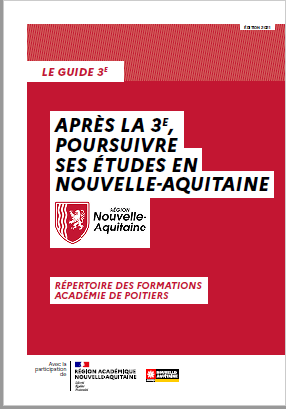 Rendez-vous
Avec Mme RENOULT, Psychologue Education Nationale en charge de l’orientation 
Présente au collège: LUNDI

Au C.I.O. de NIORT Centre d’Information et d’Orientation
Du lundi au vendredi 9h-12h30 et 13h30-17h
 Le mercredi jusqu’à 18h
 Ouvert pendant les vacances scolaires    05 16 52 69 29
PORTES  OUVERTES
LP JF Cail  Chef Boutonne
16 Mars (9h-13h)
Lycée Gaston Barré
15 Mars (17h-20h) 16 Mars (9h-12h)
Lycée Thomas Jean Main
16 Mars (9h-12h)
Lycée Horticole Niort
16 Mars (9h-13h) sur inscription
03 Mai (16h-20h) sur inscription
Lycée Perochon Parthenay
15 Mars (17h30-19h30) 16 Mars (9h-12h)
Lycée Paul Guérin
09 février (17h-20h) et 10 février (9h-12h)
Lycée Venise Verte 
16 Mars (8h30-12h30)
Lycée Jean Macé
22 Mars (18h-20h30) et 23 Mars (9h-12h)
Lycée St Maixent
08 Mars (17h30-20h30) 09 Mars (9h-12h)
Lycée hôtelier  La Rochelle
10 février (9h-16h)